Transforming and Analyzing Quadratic Functions
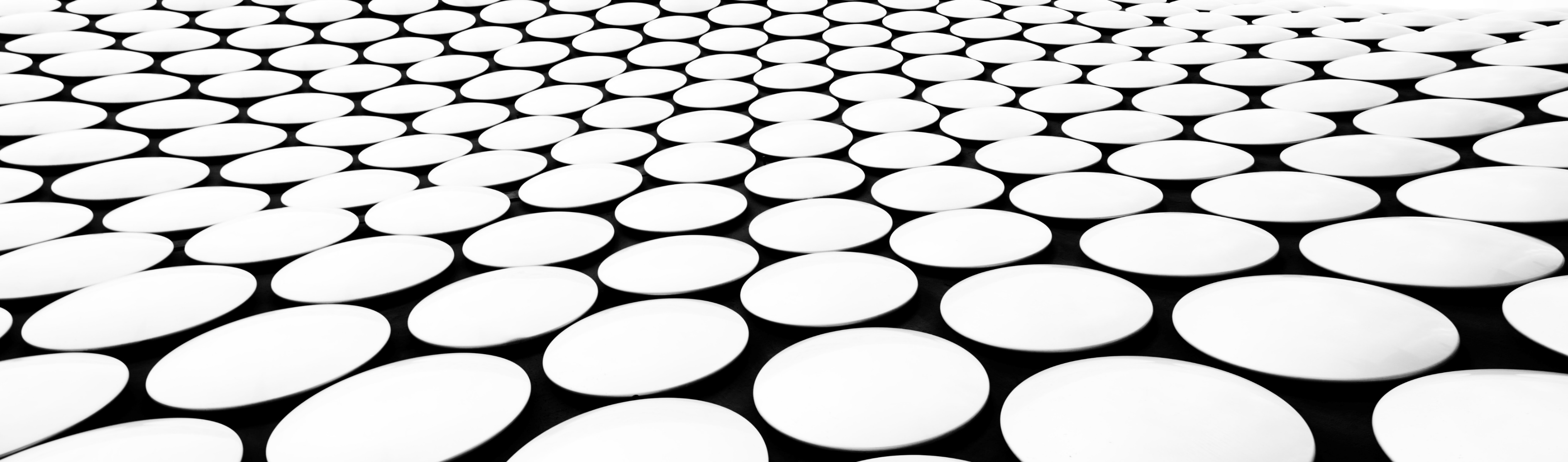 Quadratic Functions
For a quadratic function, the general form is f(x) = a(bx – c)2 + d, where a, b, c, and d are real numbers.
The quadratic parent function is f(x) = x2
The full family of quadratic functions is generated by applying transformations to the quadratic parent function
Transformations are applied using parameters that are multiplied or added to the independent variable in the functional relationship
Changes in a
The parameter a influences the vertical stretch or compression of the graph of the parabola.
If |a| > 1, then the y-values are multiplied by a factor of a to vertically stretch the graph
If 0 < |a| < 1, then the y-values are multiplied by a factor of a to vertically compress the graph
Changes in b
Changes in b
If b < 0, the all of the x-values will change signs and the parabola will be reflected across the y-axis. 
Since the parabola has a vertical axis of symmetry, the horizontal reflection is not noticeable in the graph.
Changes in c
Changes in d
The parameter d influences the vertical translation of the graph of the parabola.
If d > 0, then the graph of the parabola will translate |d| units up.
If d < 0, then the graph of the parabola will translate |d| units down.
Vertex
Domain and Range
X- and Y-intercepts
Examples
Examples
Examples
Examples
Examples
Examples
Examples
Step 3: Determine the x-intercepts.
Since the minimum value is 1, this function cannot have x-intercepts because the graph will never touch the x-axis
Examples
Examples
Identify and compare the x-intercept(s) of f(x) = -2(x – 3) and the x-intercept(s) of g(x) = 2(x – 1)2 – 8.
Examples
Step 1: Graph both f(x) and g(x) to visually estimate the x-intercepts.
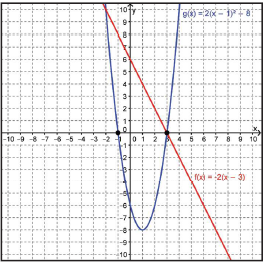 Examples
Examples
Examples
Step 4: Compare the x-intercepts of f(x) and g(x).
Since f(x) is a linear function, it has only one x-intercept, (3, 0).
G(x) is quadratic and has two x-intercepts, (-1, 0) and (3, 0).
One of the intercepts of g(x) is the same as f(x).